第70回シグナル伝達医学グローバルCOE学術講演会
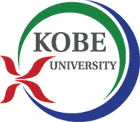 日時：2012年11月26日（月）17：30～ 
場所 : 外来診療棟4F　第二会議室
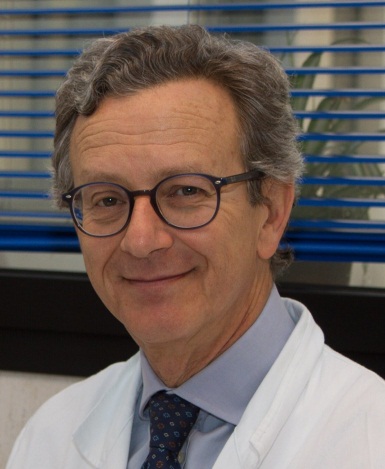 Dr. Mauro Picardo
San Gallicano Dermatology Institute – Laboratory of
Cutaneous Physiopathology and Metabolomic Center (Roma)
Mechanisms of control of skin pigmentation
<Abstract>
 Skin pigmentation is dependent on the type and amount of melanin regulated by tyrosinase and tyrosinase related enzyme activity plus other proteins which are responsible for the differences in size, number and distribution pattern of melanosomes within keratinocytes. Keratinocytes produce cytokines and growth factors which support melanogenesis such as endothelin-1 (ET-1), melanocyte stimulating hormone (-MSH), basic fibroblast growth factor (bFGF) which are mainly involved in UVB-induced pigmentation, whereas granulocyte-monocyte colony-stimulating factor (GM-CSF) plays a crucial role in UVA-induced pigmentation. Parallel to the cross talk between keratinocytes and melanocytes, increasing evidences underline the crucial role exerted by the interactions between mesenchymal and epithelial cells in the control of skin pigmentation through the release of fibroblast-derived growth factors which modulate melanocyte survival and function. In particular, the KITLG (c-Kit ligand) influences melanocyte proliferation and melanin distribution and activates keratinocytes to produce pro-melanogenic factors and the keratinocyte growth factor (KGF) promotes melanosome phagocytosis. In different hyper- and hypo-pigmentary disorders such as UVB-melanosis, lentigo senilis, melasma, seborrhoeic keratosis, dermatofibroma and vitiligo, an altered expression of growth factors and their receptors have been implicated. An increased production of SCF, KGF and HGF has been demonstrated in lentigo senilis. The control of constitutive and induced pigmentation results therefore regulated by a complex paracrine network between mesenchymal and epithelial cells involving the expression of a wide number of genes. Mutations in genes encoding pigmentary regulators modify their expression and/or functionality contributing to altering skin phenotype favouring the onset of pathological conditions including skin cancer. All these findings underline the crucial role of pigmentation as a protective phenomenon and indicate that skin photo type results from a network of complex biochemical events.
For more information TEL : 078-382-5370 (5269) E-mail : gcoestm@med.kobe-u.ac.jp
    Hosted by: Chikako Nishigori Department of Dermatology （Ext：6131）